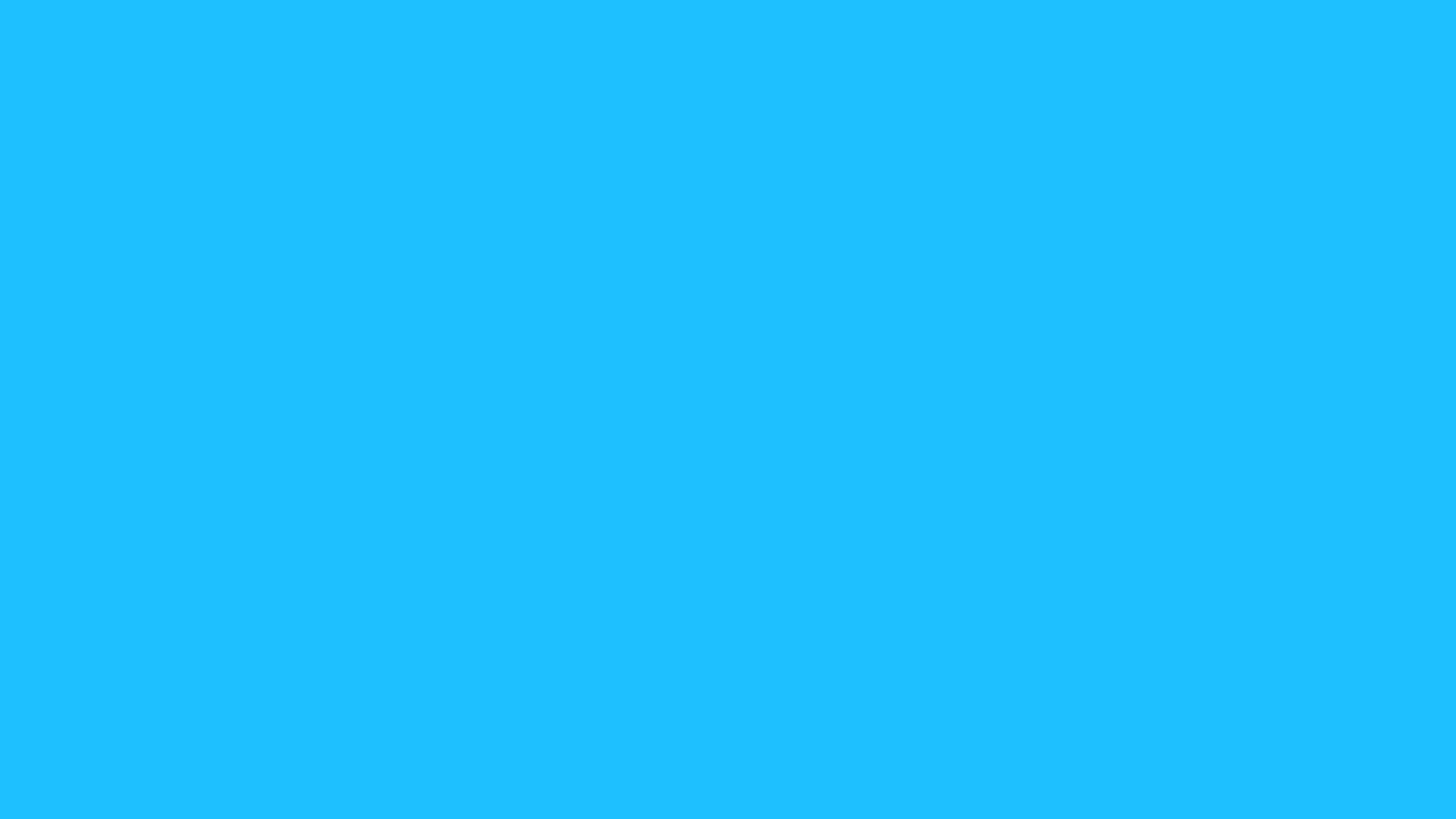 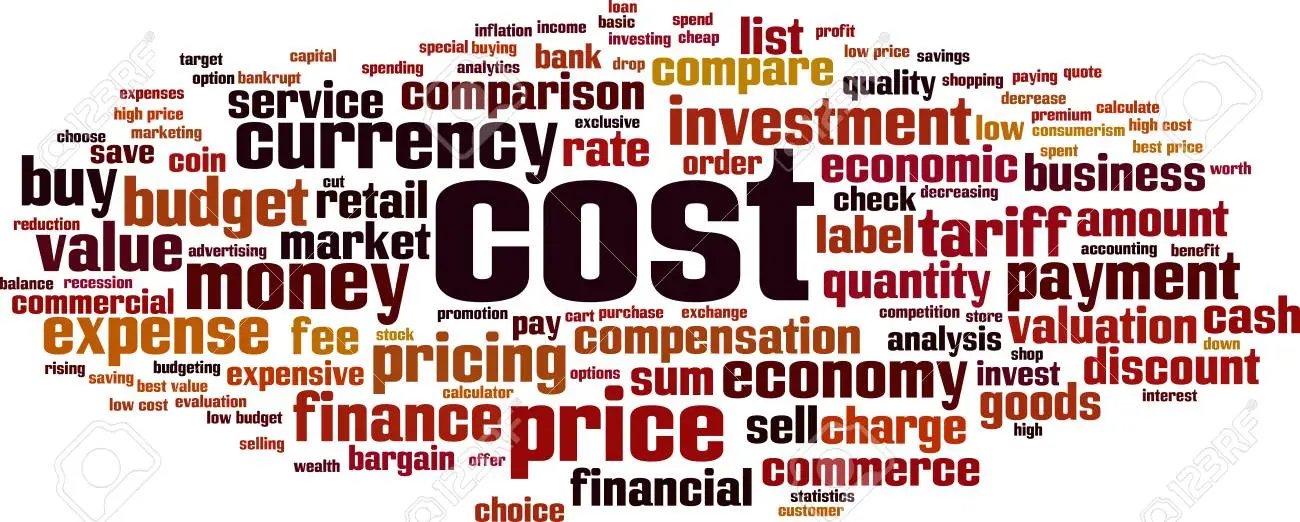 Evidence
Collage Cost Vs StudentIf the cost of college is too expensive, one argument is that even students who get scholarships must often take out student loans to cover the costs of their educations. Despite the fact that scholarships pay tuition, many times they do not cover the prices of books, dorm room and testing, which are becoming more costly each year, forcing many students to take out loans to afford the costs of only those expenses.
The Federal Reserve Bank of New York has produced evidence to support these assertions, which is available here. More than half of all American students must take on debt in order to complete their college education. In this year, 2020, the average student loan debt has increased to an astonishing $37,500, according to the National Student Loan Data System. Furthermore, student loan debt has risen to become the second most common kind of consumer debt, and loan forgiveness is not accessible in sufficient quantities.
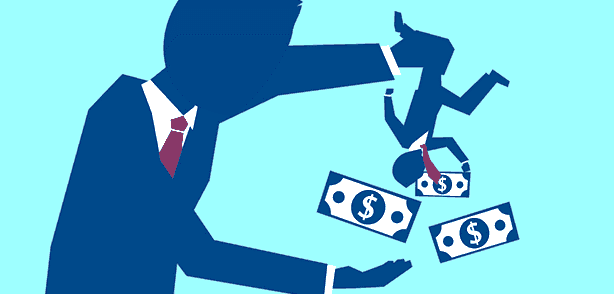 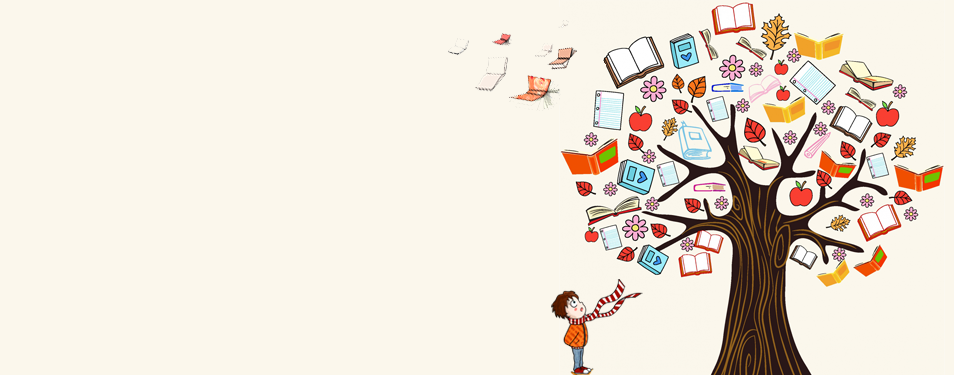 More Educated Population:Most likely, if more individuals could afford college, a greater number of people would enroll. As a result, the populace becomes more educated. It has been shown that a better educated populace leads in more political engagement in elections. The greater the number of individuals active in a community, the greater the chance to effect good change and propel society ahead at a quicker pace.
Passion for Education:

The experience is seen as an investment when education prices are too expensive. As a result, students often consider the advantages and disadvantages of various disciplines and may wind up picking a degree solely on the basis of its pay potential. As a result, people may feel pressured to major in a topic that has more income potential rather than studying what they are passionate about. College should be a pleasurable experience for students. The world may be a better place if individuals throughout the globe were less stressed about money and more motivated to follow their dreams. A more contented workforce would arise as a consequence of this improvement.
Why Free Higher Education Is a Good Idea
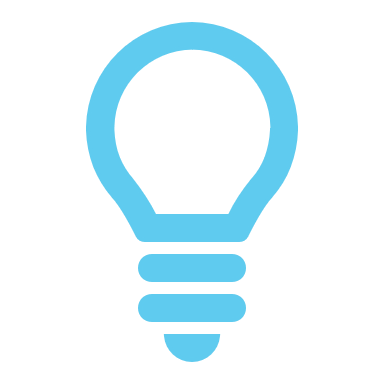 In order to make this vision a reality, the University of the People was founded in 2009. Volunteers and charity donations may help make this a reality as a fully online university. University of the People's educational paradigm is unlike any other in the world on a number of levels, making it truly unique. As a starting point, you can find anything online. In addition, as students may be required to evaluate one another's work, the level of interaction between peers is critical. It's also less rigorous than most American institutions' admissions requirements. There is no requirement to take a standardized exam like the SAT or ACT in order to enter college. Students are required to prove that they are proficient in English and have completed secondary school in order to be admitted to the program.
Despite the fact that there are valid arguments against lowering tuition, education should be considered a right for everyone.
Colleges Provide More Student Support Services
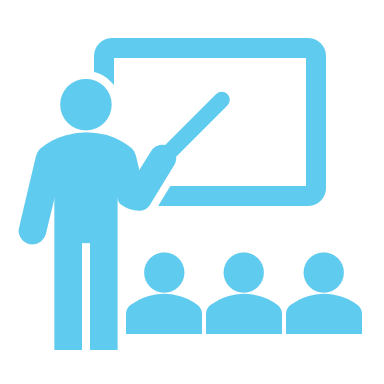 Colleges have stepped in to fulfil a variety of tasks for students that are not directly related to their education. In addition to mental health support, which has become especially more important as college students manage the epidemic, assistance in obtaining housing, food, transportation, and child care, among other things, is available. Academic counseling is also essential for ensuring that students graduate on time or achieve their transfer objectives, among other things.These interventions have the potential to make a significant impact in student outcomes. According to a research by social policy assessment group MDRC, the City University of New York's (CUNY) Accelerated Study in Associate Programs project, for example, has been proven to practically quadruple graduation rates among community college students over a three-year period.It will be necessary to hire non-faculty individuals to staff and administer these services once they are implemented. According to the Brookings Institution, programs at community colleges that give academic and personal advice to students via individual advising may cost anywhere from $1,000 to $5,700 per student per year on an annual basis.
https://www.uopeople.edu/blog/pros-and-cons-of-lowering-college-tuition/https://www.forbes.com/advisor/student-loans/college-tuition-inflation/#:~:text=How%20College%20Prices%20Ballooned%20Over,total%20price%20increased%20to%20%2428%2C775.